Comparació de la relació entre mortalitat  i diferents begudes
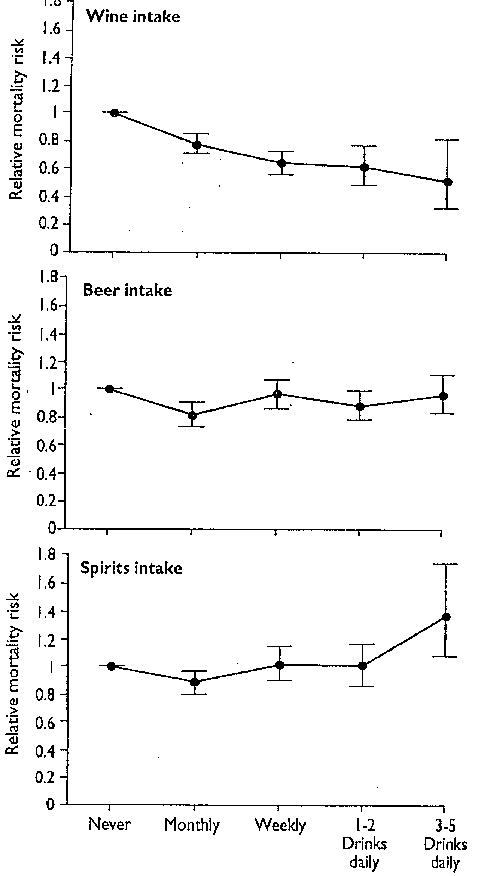 Vi






Cervesa
 




Alcohòliques